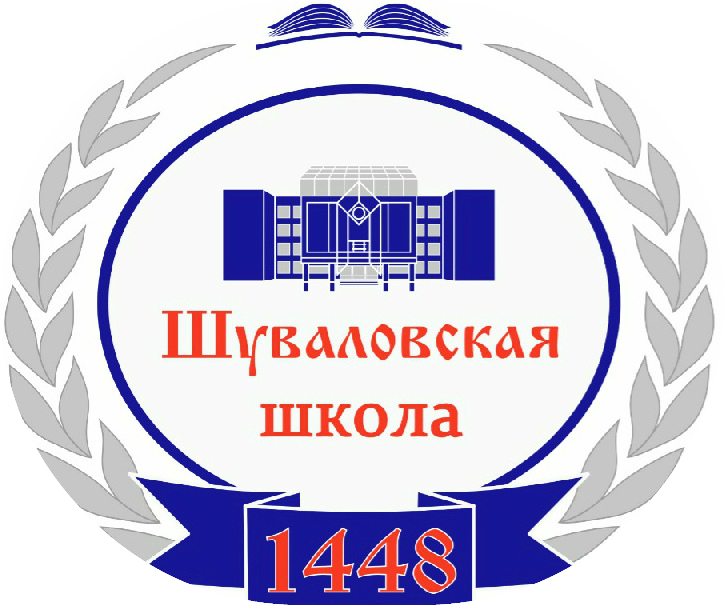 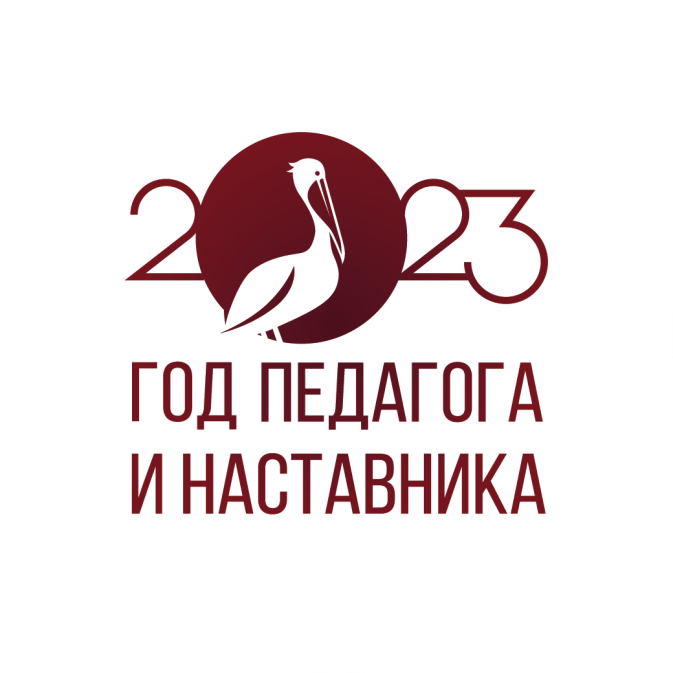 ПРОФСОЮЗНЫЙ УРОК 
«Профсоюз – социальный 
партнер государства»
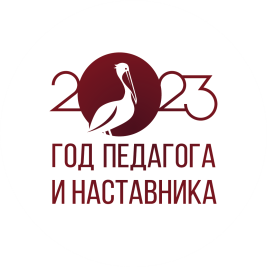 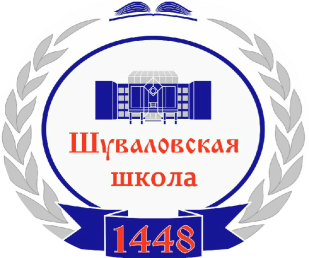 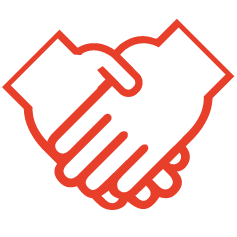 ЦЕЛИ И ЗАДАЧИ УРОКА
Цели:
Деятельностная: научить старшеклассников новым способам нахождения знания о деятельности профсоюзов, ввести новые понятия «профсоюз партнер государства», термины.
Содержательная: сформировать систему новых понятий, расширить знания учеников профсоюзных организациях за счет включения новых определений, терминов, описаний.
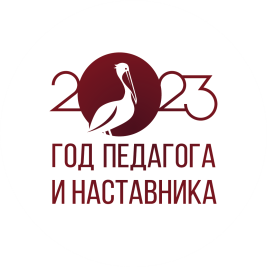 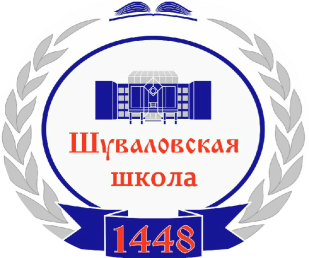 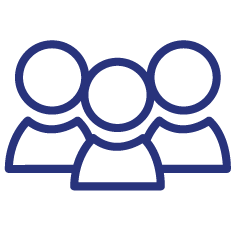 ИЗ ИСТОРИИ ПРОФСОЮЗНОГО ДВИЖЕНИЯ В РОССИИ
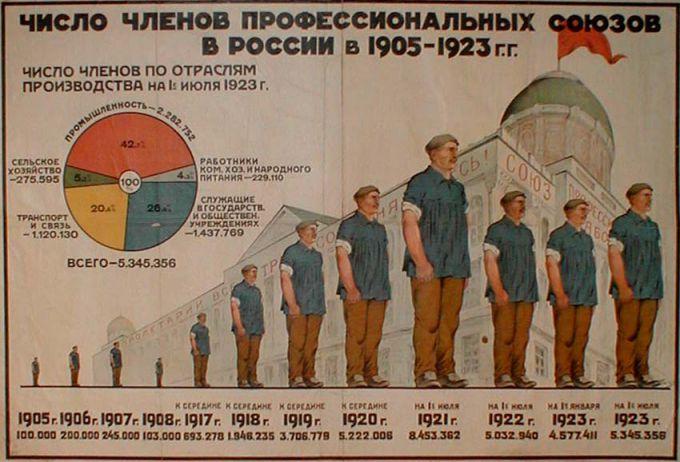 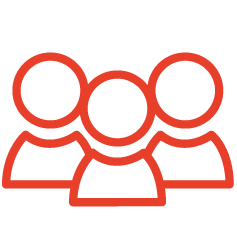 Первой Всероссийской конференцией профсоюзов — 6 октября 1905 года было образовано Московское бюро уполномоченных, или Центральное бюро профессиональных союзов (ЦБПС) и, по существу, положившая начало организационному становлению и развитию профсоюзного движения в России.
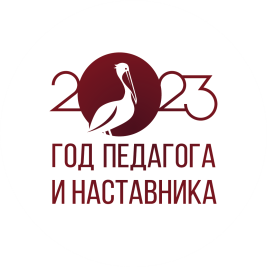 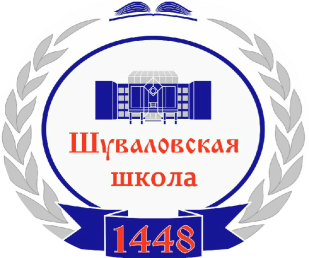 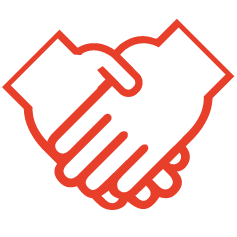 О ФЕДЕРАЦИИ НЕЗАВИСИМЫХ ПРОФСОЮЗОВ РОССИИ
Независимый от государства, политических и предпринимательских структур национальный профсоюзный центр. Самое крупное объединение трудящихся России. ФНПР участвует на экспертном уровне в разработке проектов федеральных и региональных законов, касающихся социально-трудовой сферы, соблюдения прав трудящихся и профсоюзов, а также активно влияет на процесс совершенствования российского законодательства.
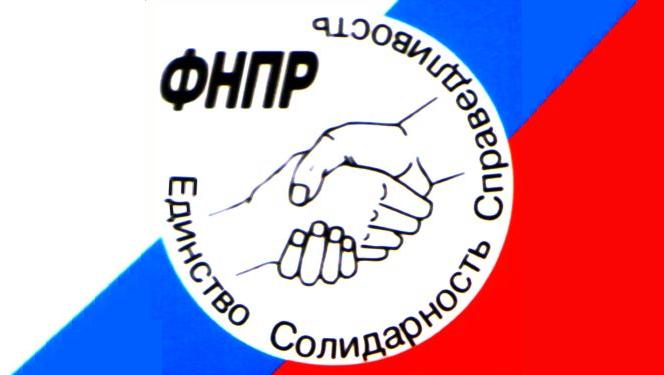 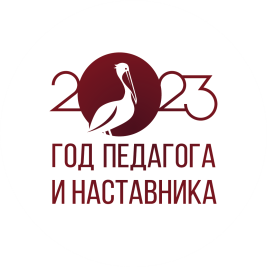 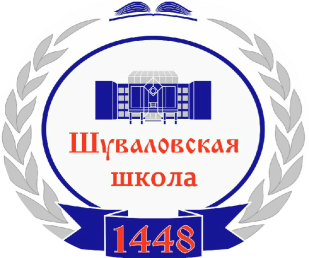 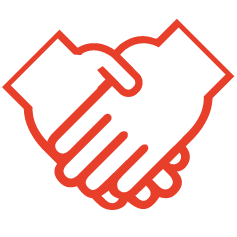 Год укрепления и развития социального партнерства
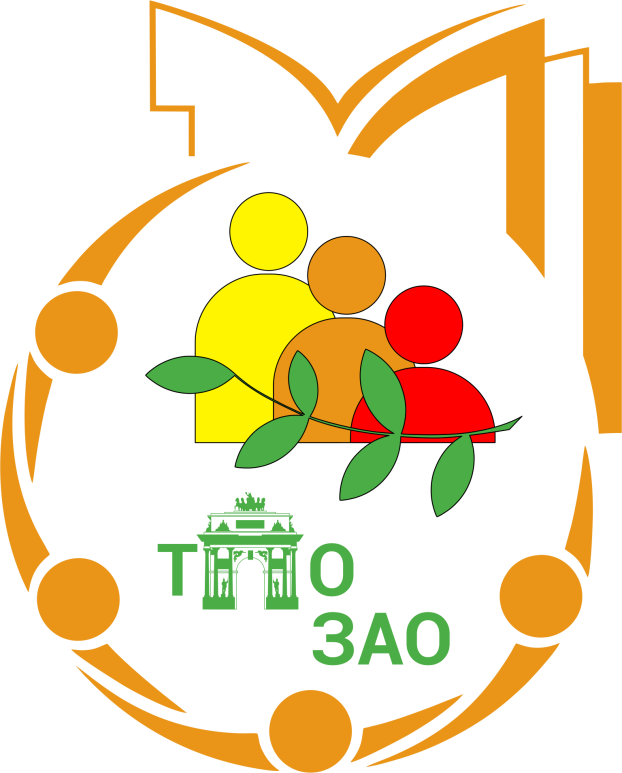 Механизмы социального партнерства на сегодняшний день являются главным инструментом профсоюзной деятельности. 
На уровне муниципальных районов под социальным партнерством понимается взаимодействие местной администрации, представителей профсоюзов и работодателей. 
Все договоренности, достигнутые между сторонами, фиксируются в Территориальном трехстороннем соглашении и коллективных договорах, если речь идет о предприятиях.
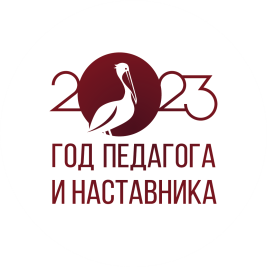 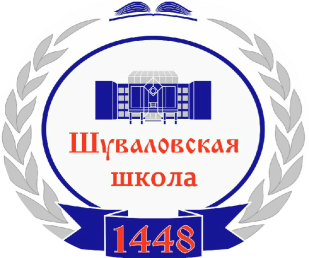 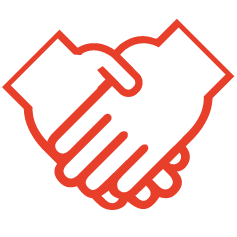 ДЕЛОВАЯ ИГРА «Выборы молодого профсоюзного лидера -2023»
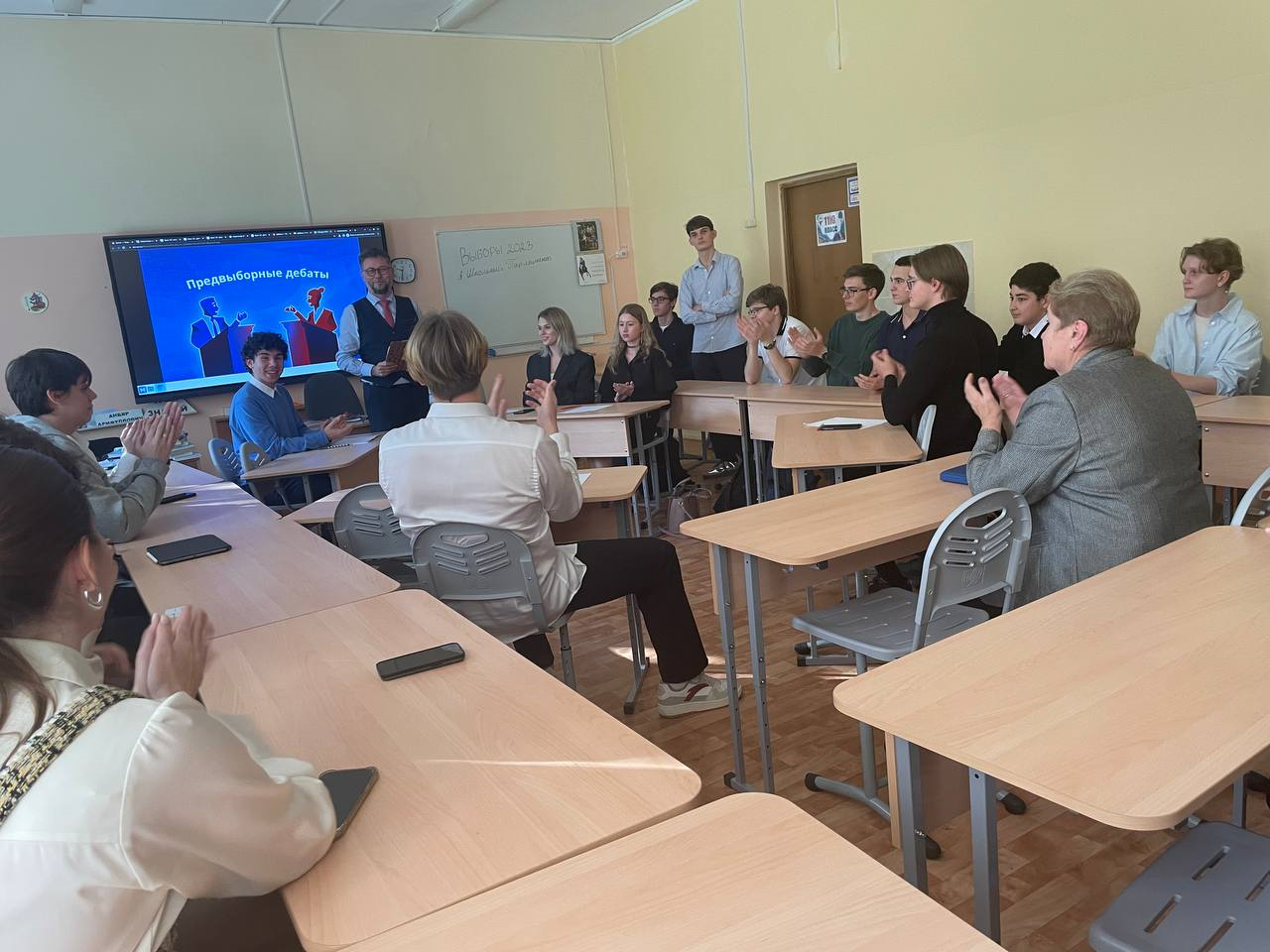 В «Шуваловской школе №1448»  в ходе  профсоюзного урока, который провел учитель обществознания Кармеев А.А.  на тему «Профсоюз – социальный 
партнер государства» прошли дебаты будущих потенциальных молодых профсоюзных лидеров, где они представили проекты своих программ «5 шагов социального партнерства».

В дебатах приняли участие старшеклассники:

ДЕМИДОВА АННА, 
ЕЛИСЕЕВ АЛЕКСАНДР, 
ЛУКИНА КИРА,  
МОХАММАДИ АРТУР, 
СНЕГОЦКИЙ ОЛЕГ.
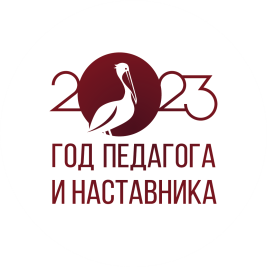 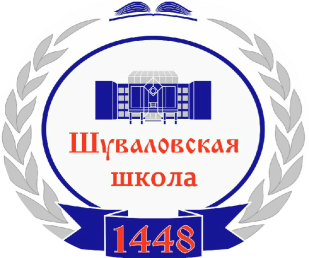 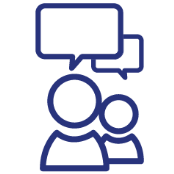 Профсоюзные дебаты 2023
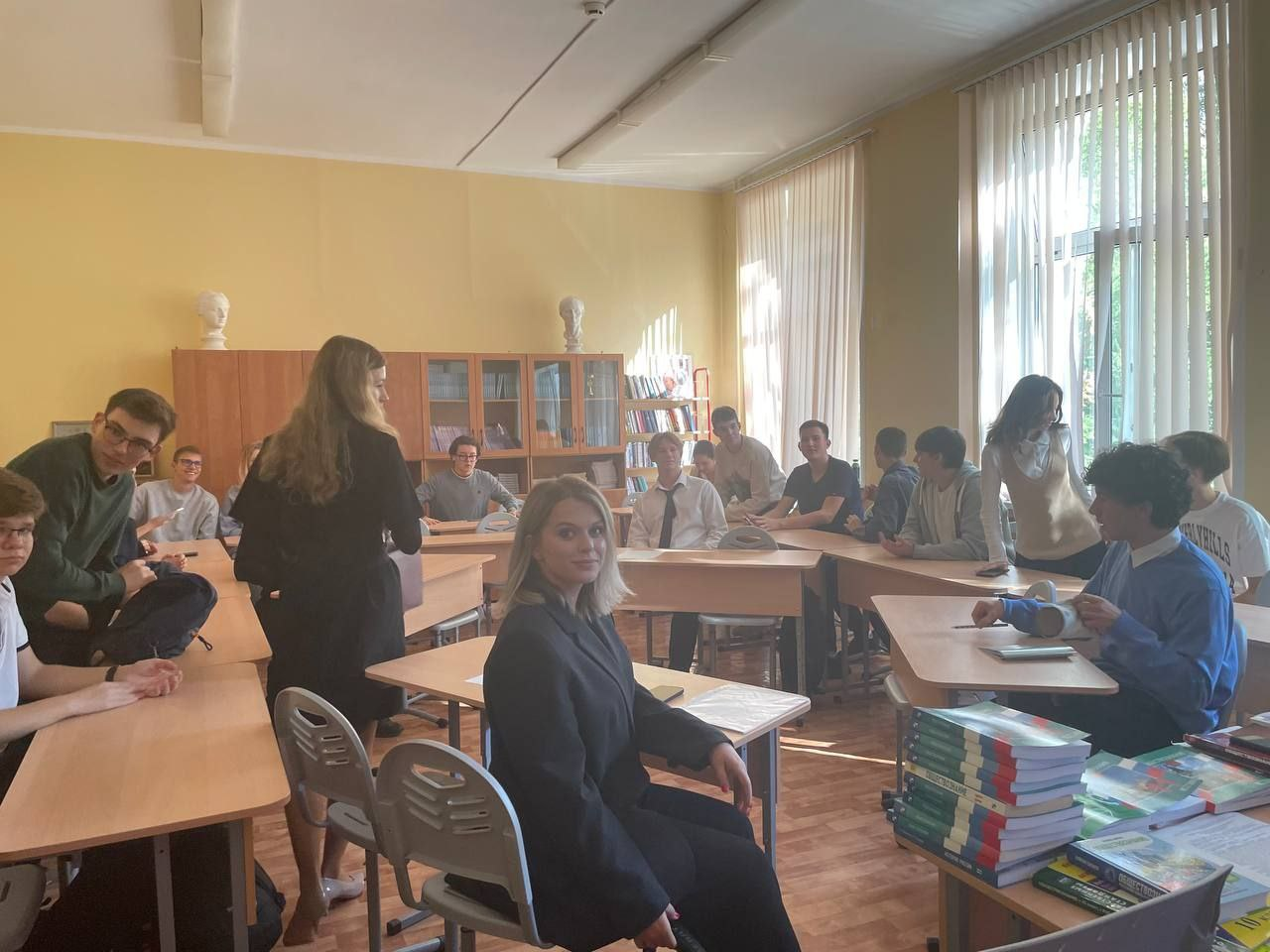 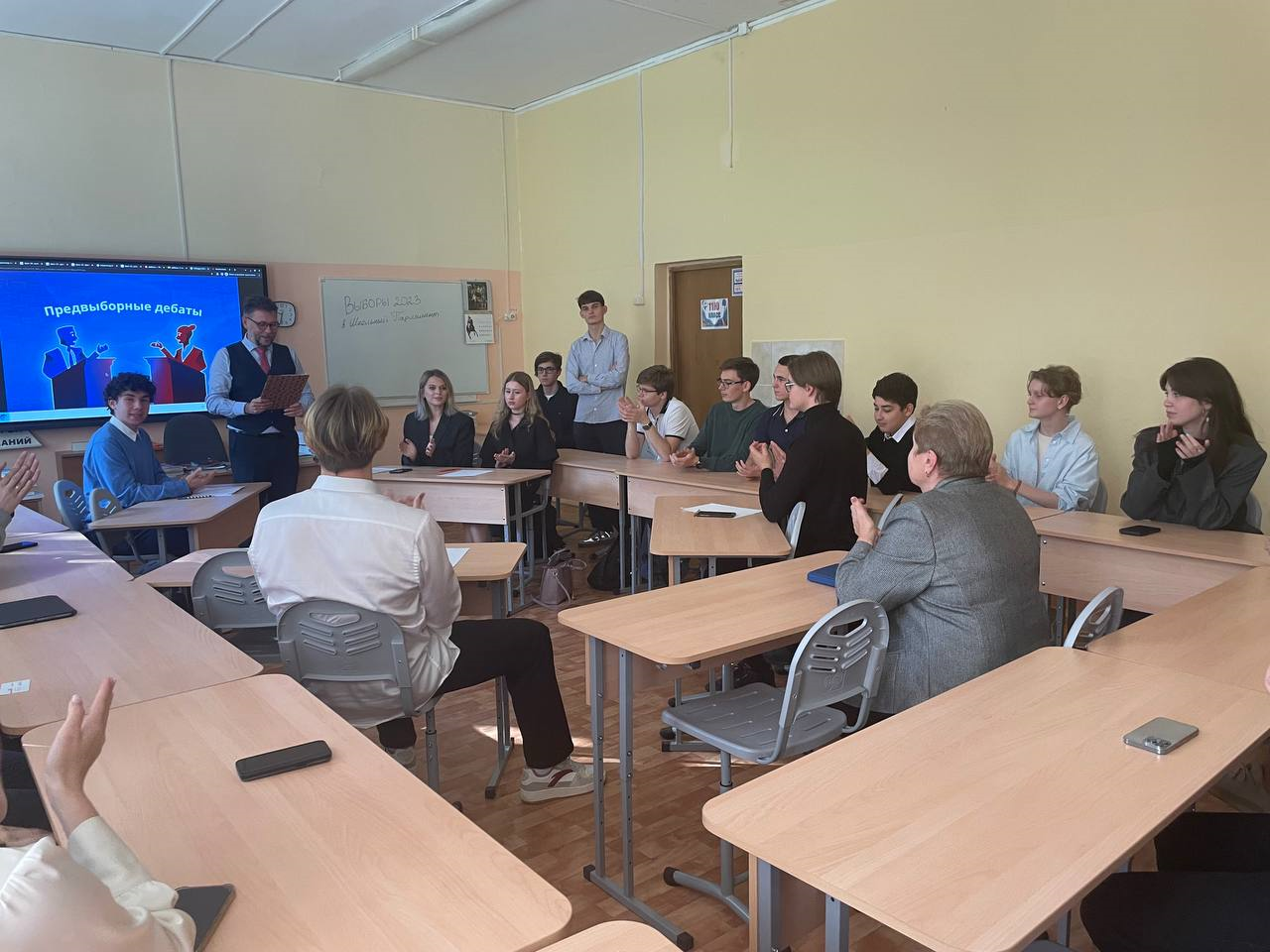 В «Шуваловской школе №1448» прошли профсоюзные уроки!